Orange
Measurement of a model on test set: Accuracy (For Classifier), for continuous, using RMSE
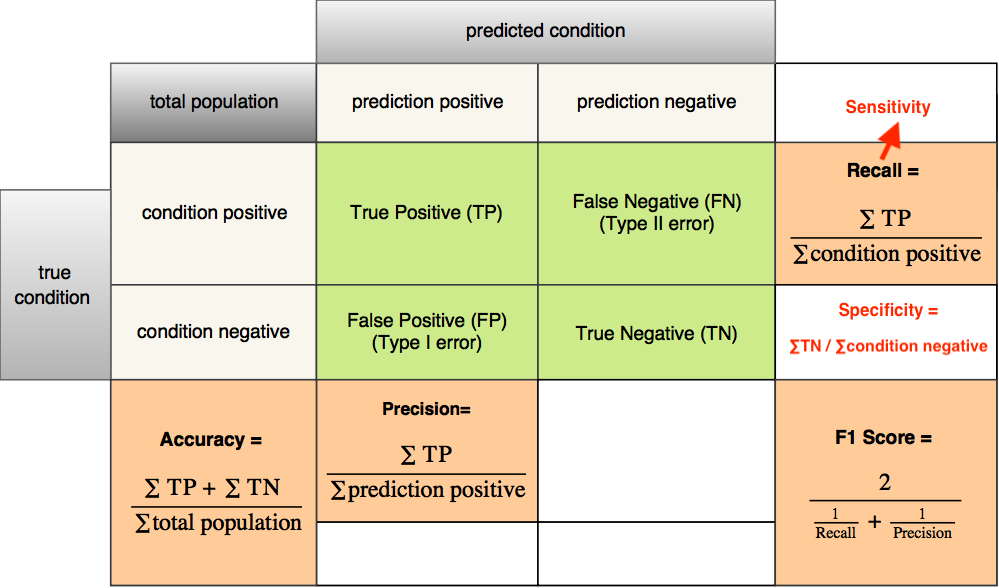 https://images.app.goo.gl/yGHjQrE27emHFTRd7
Continuous aka Regression Y
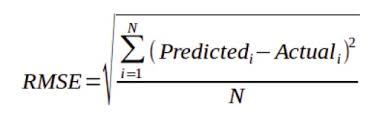 MSE
RMSE
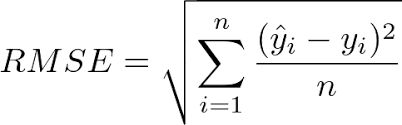 Install the software
https://orangedatamining.com/
Upload Data – File (note if you use read csv, then need to select columns) – Try to use File
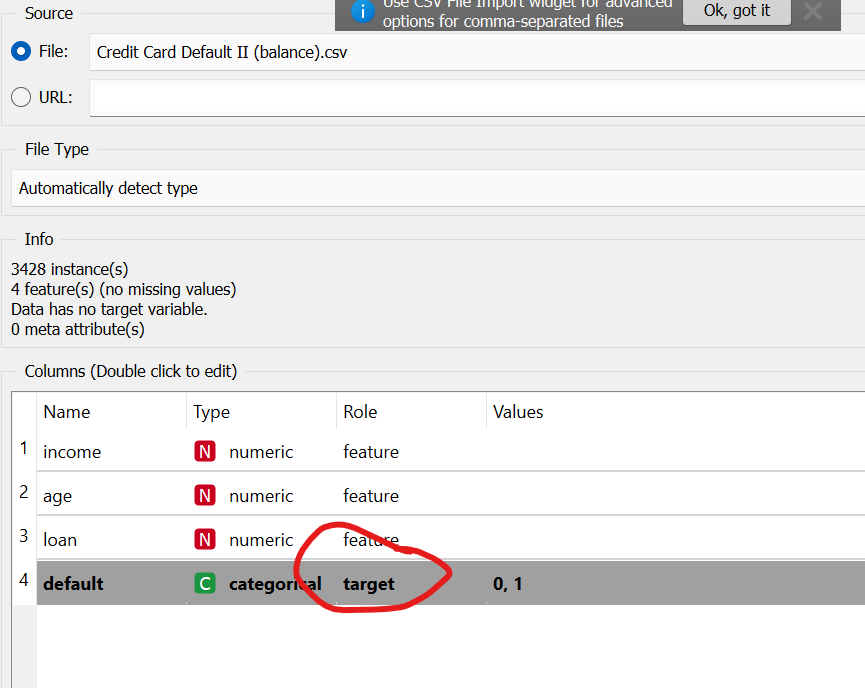 Split train test (Categorical)
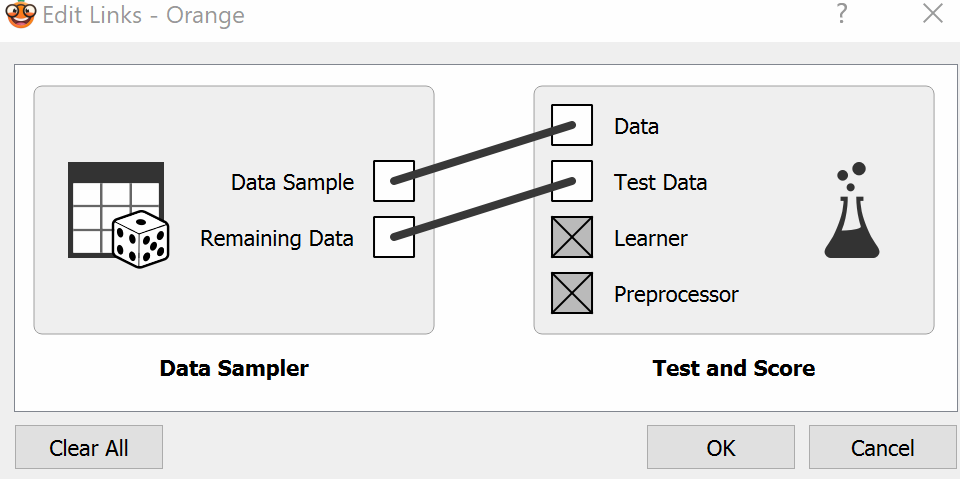 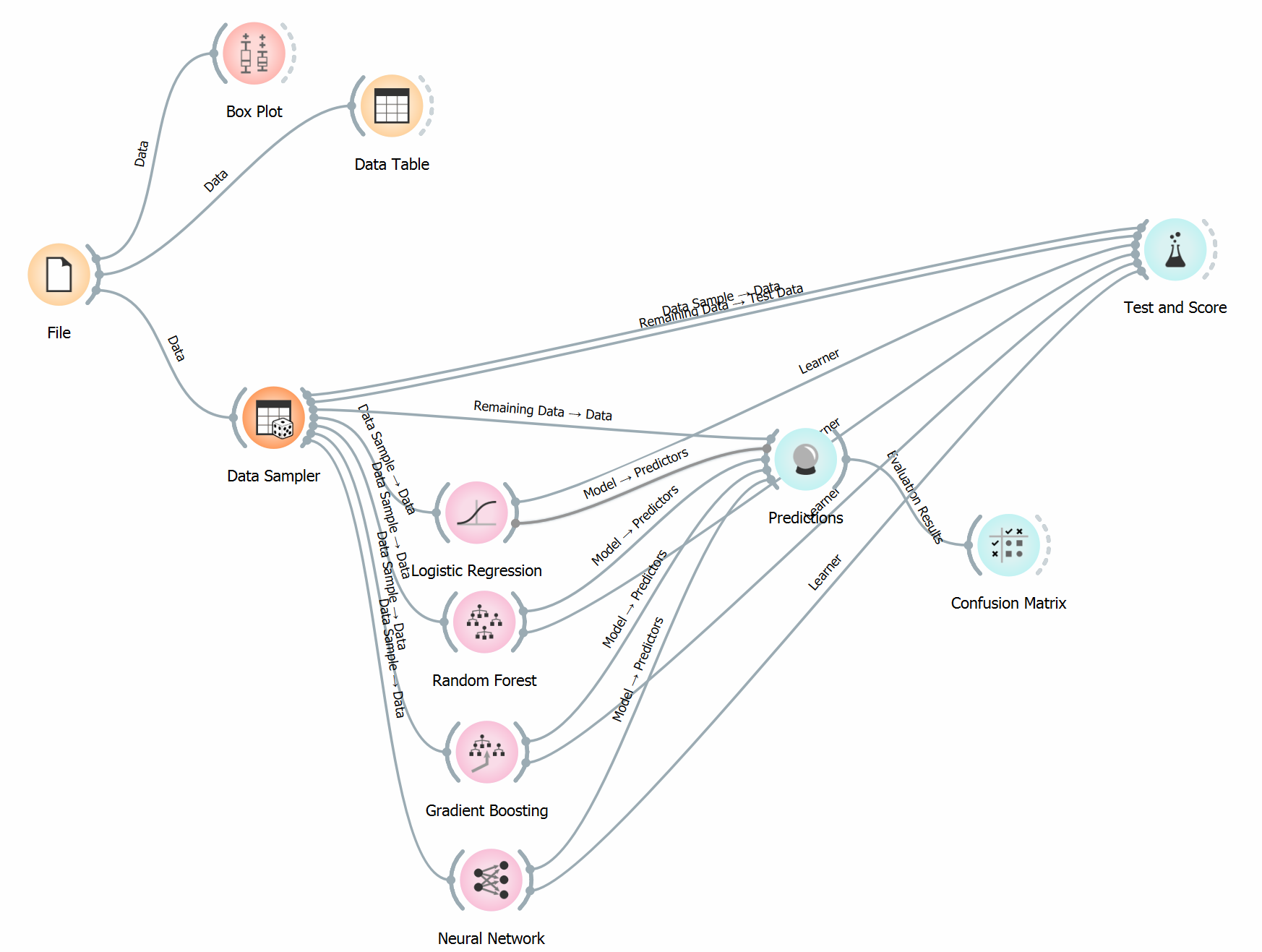 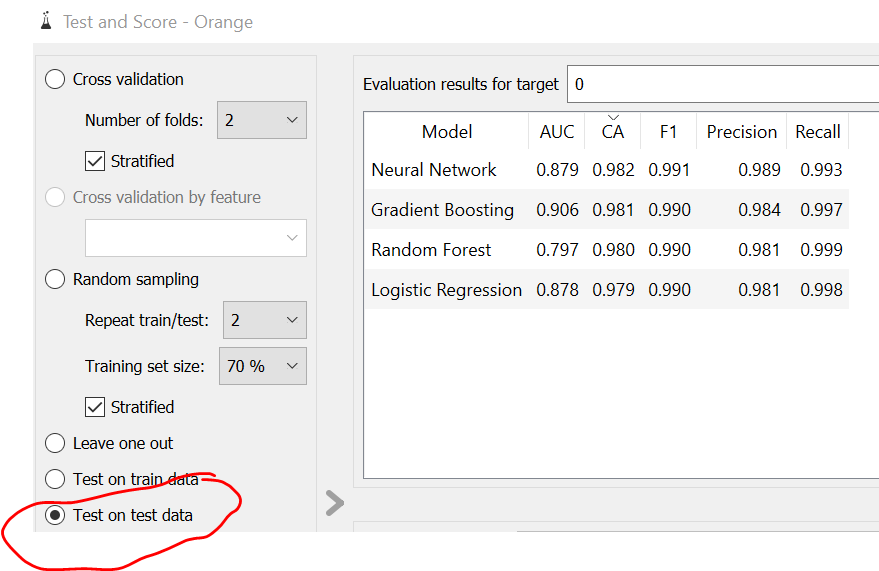 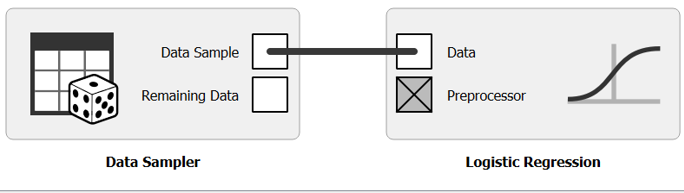 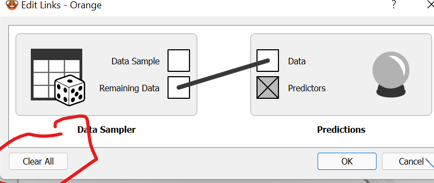 without split train test (Categorical)
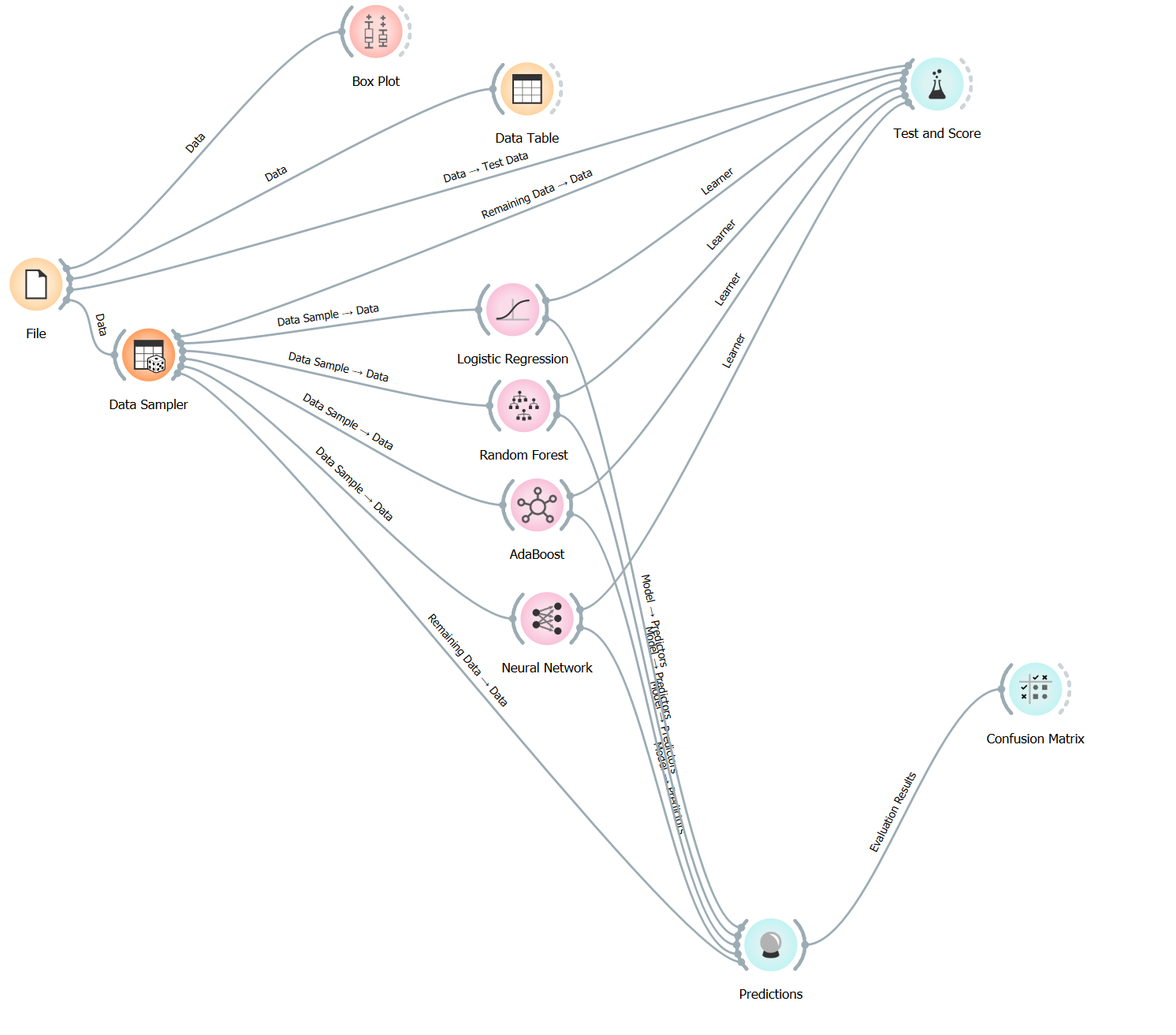 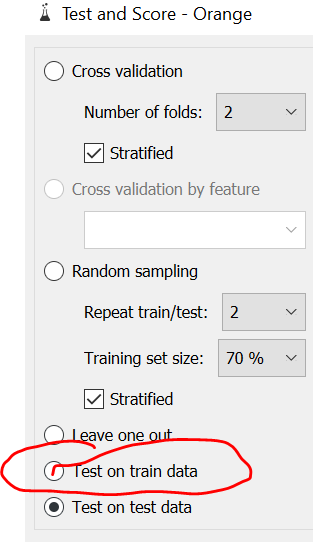 Bankruptcy
2938
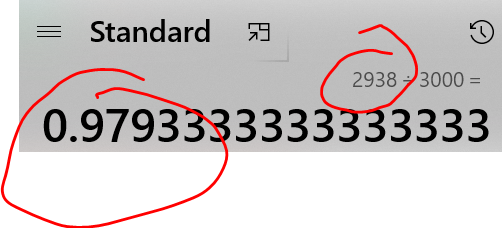 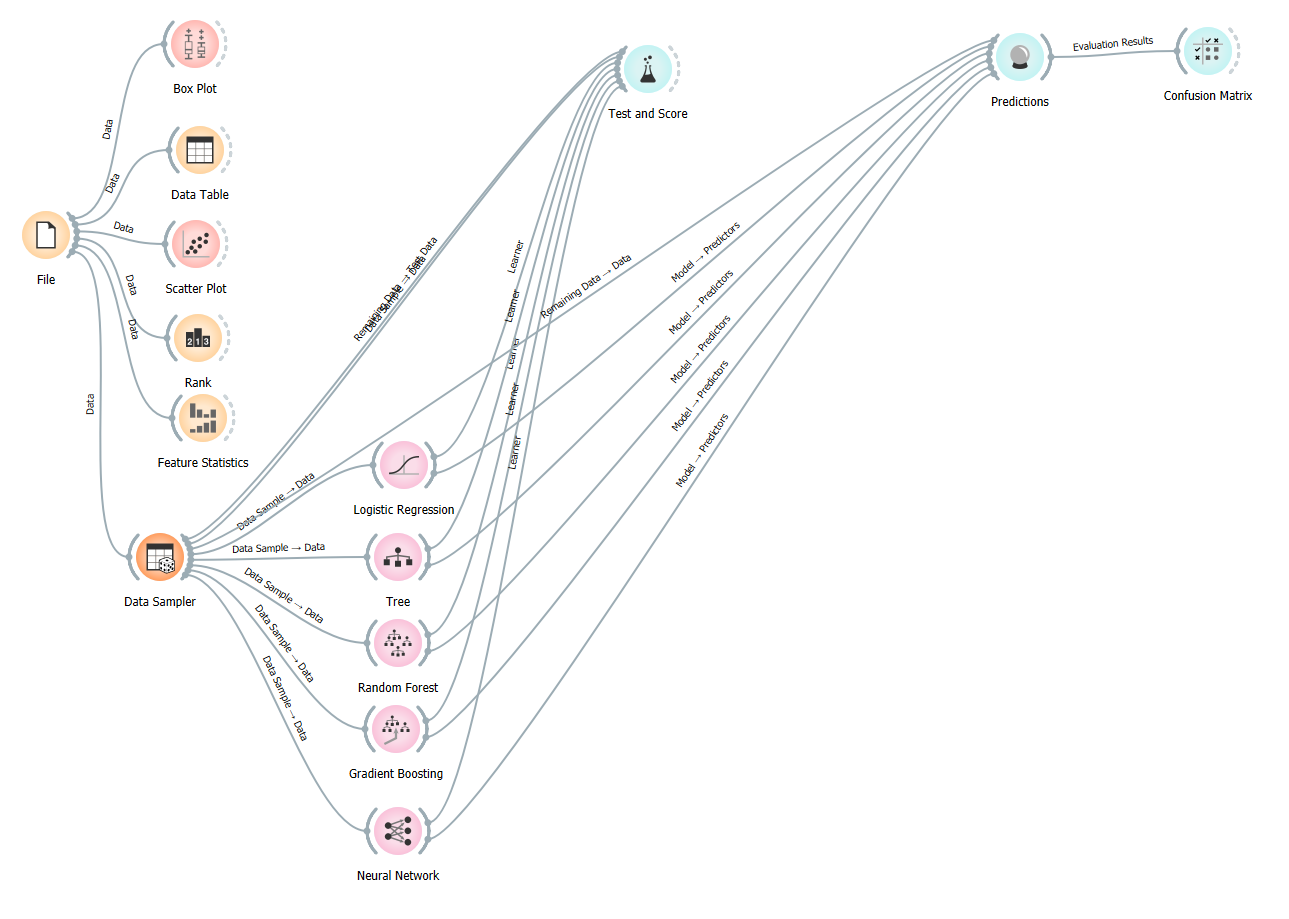 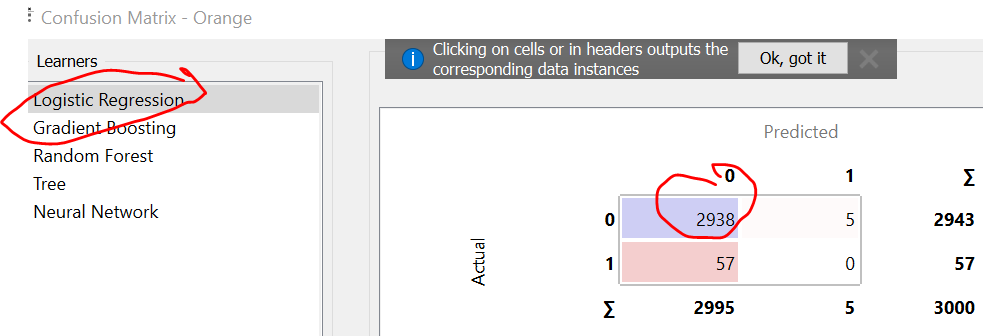 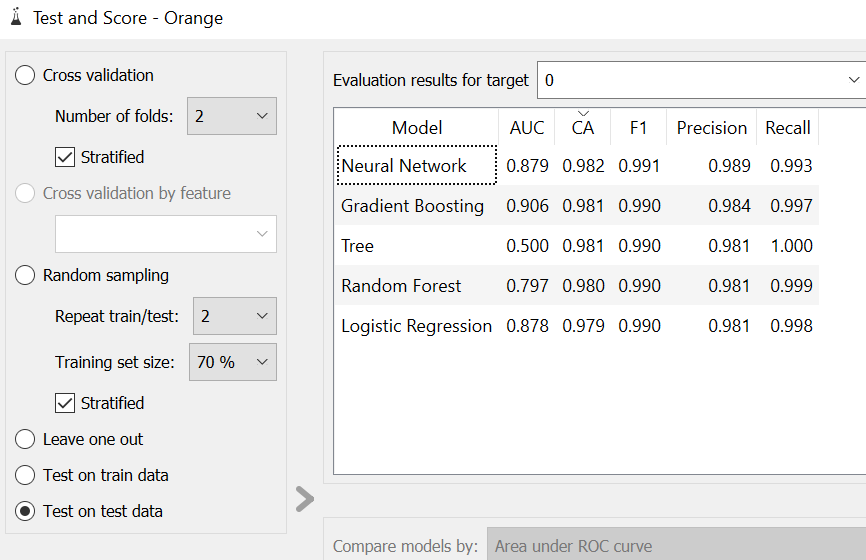 Sharpe
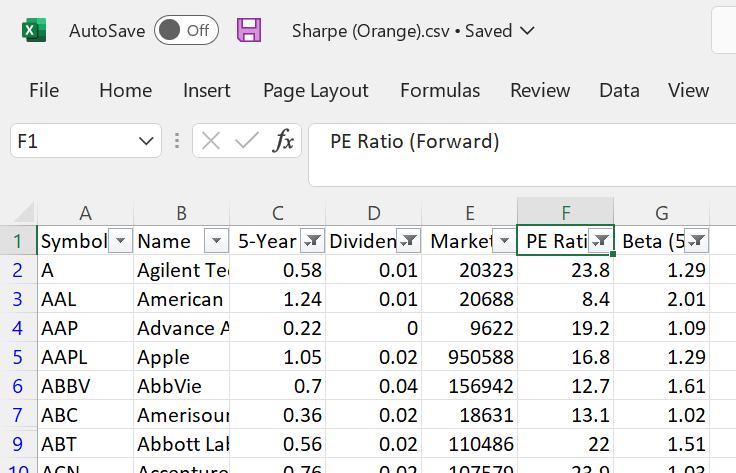 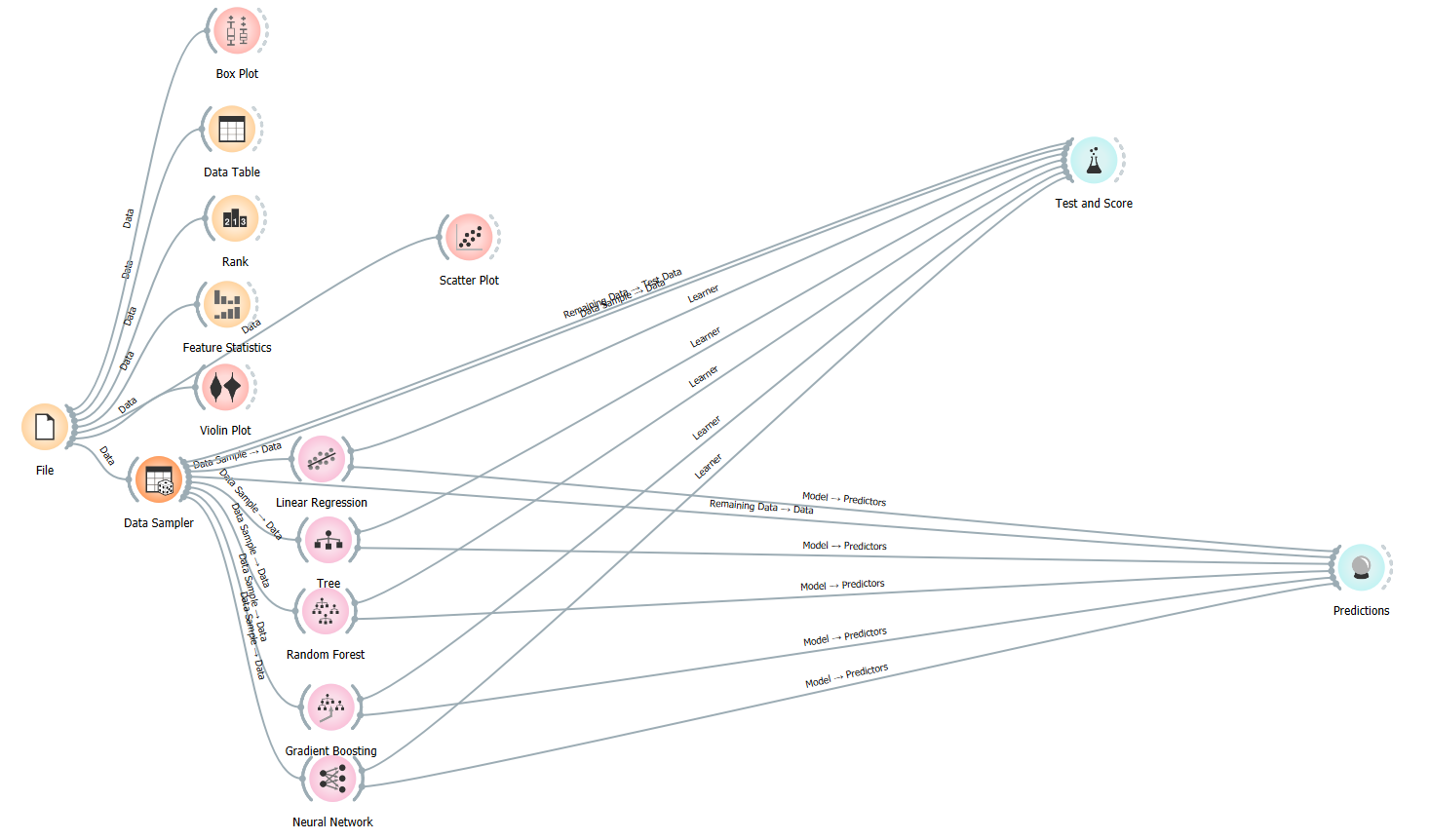 Remove NA, save as new file name
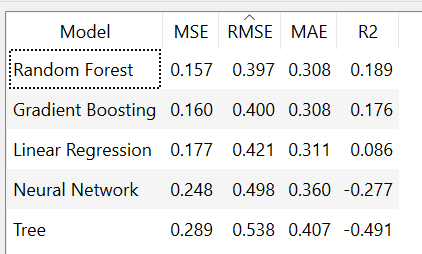 Loan Default II
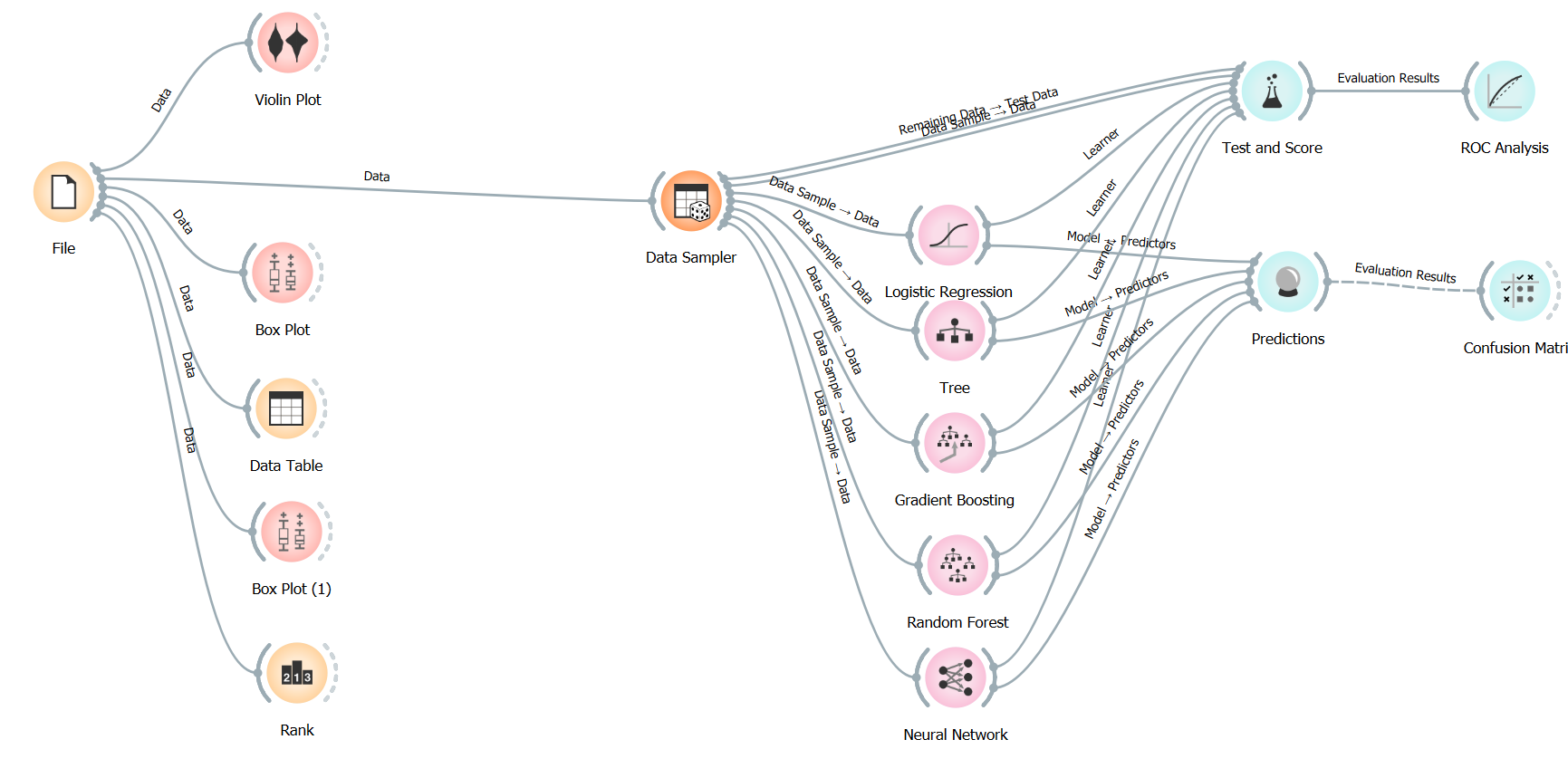 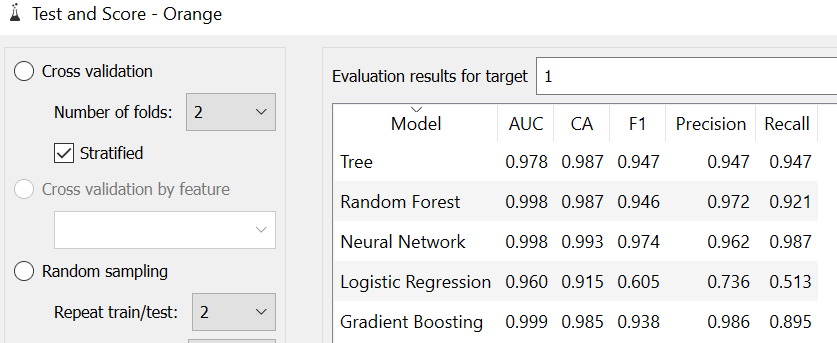 Credit Card Default II
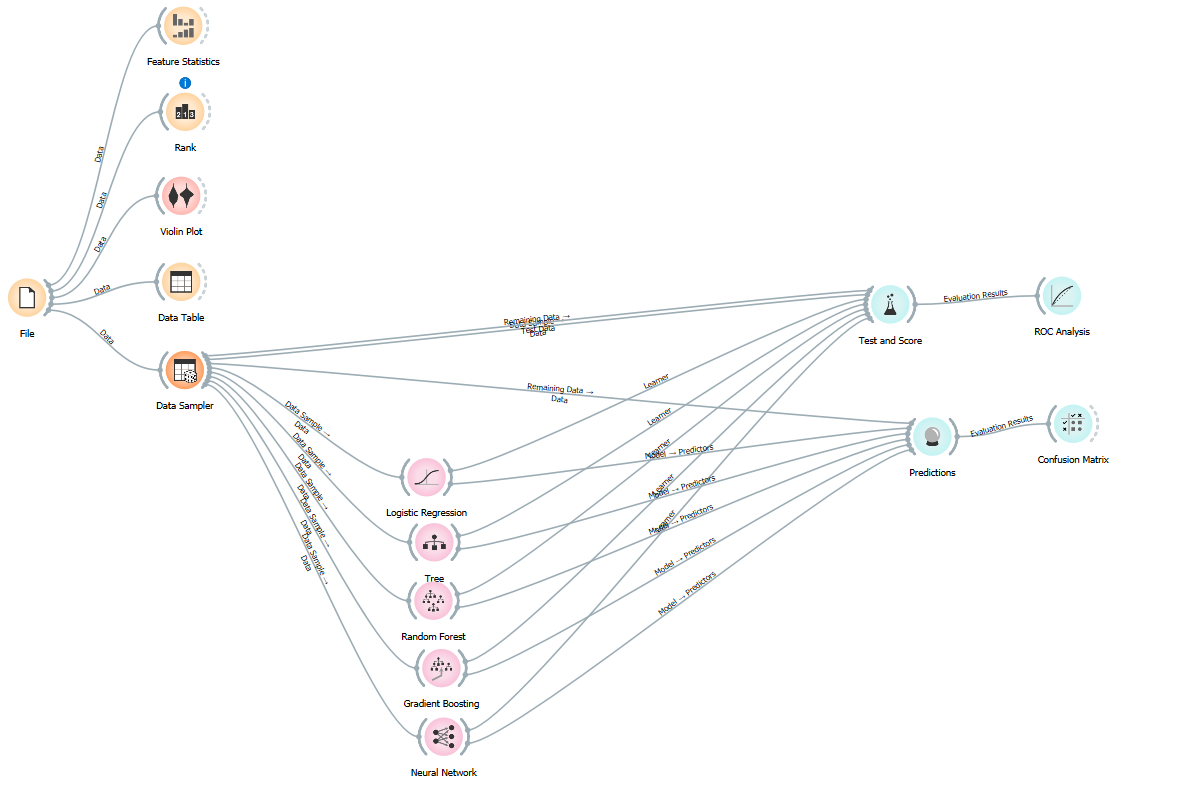 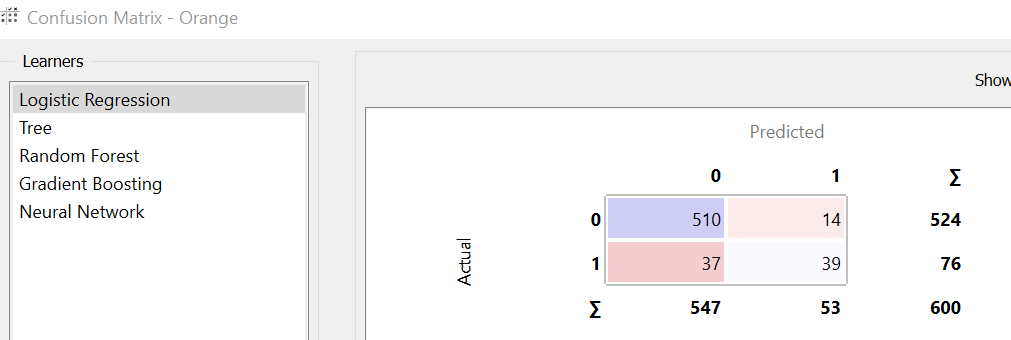 Treynor Ratio
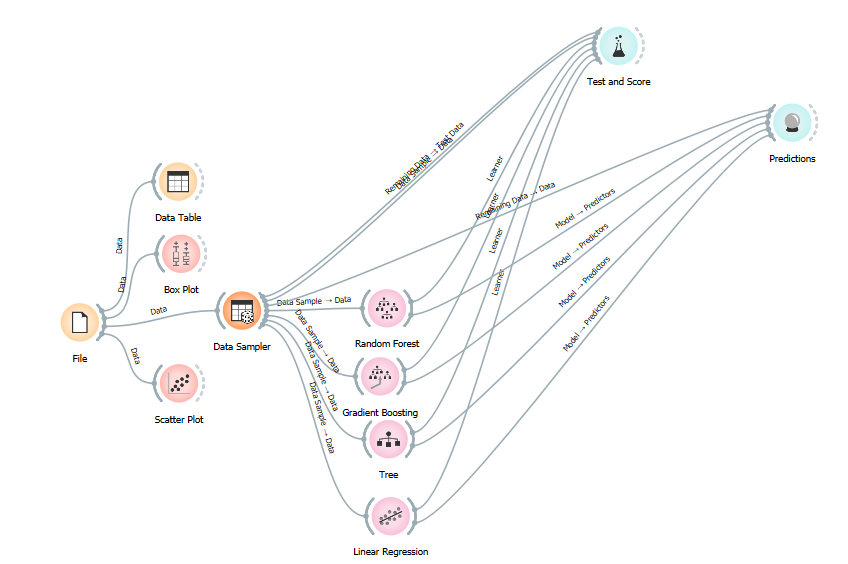 Equity
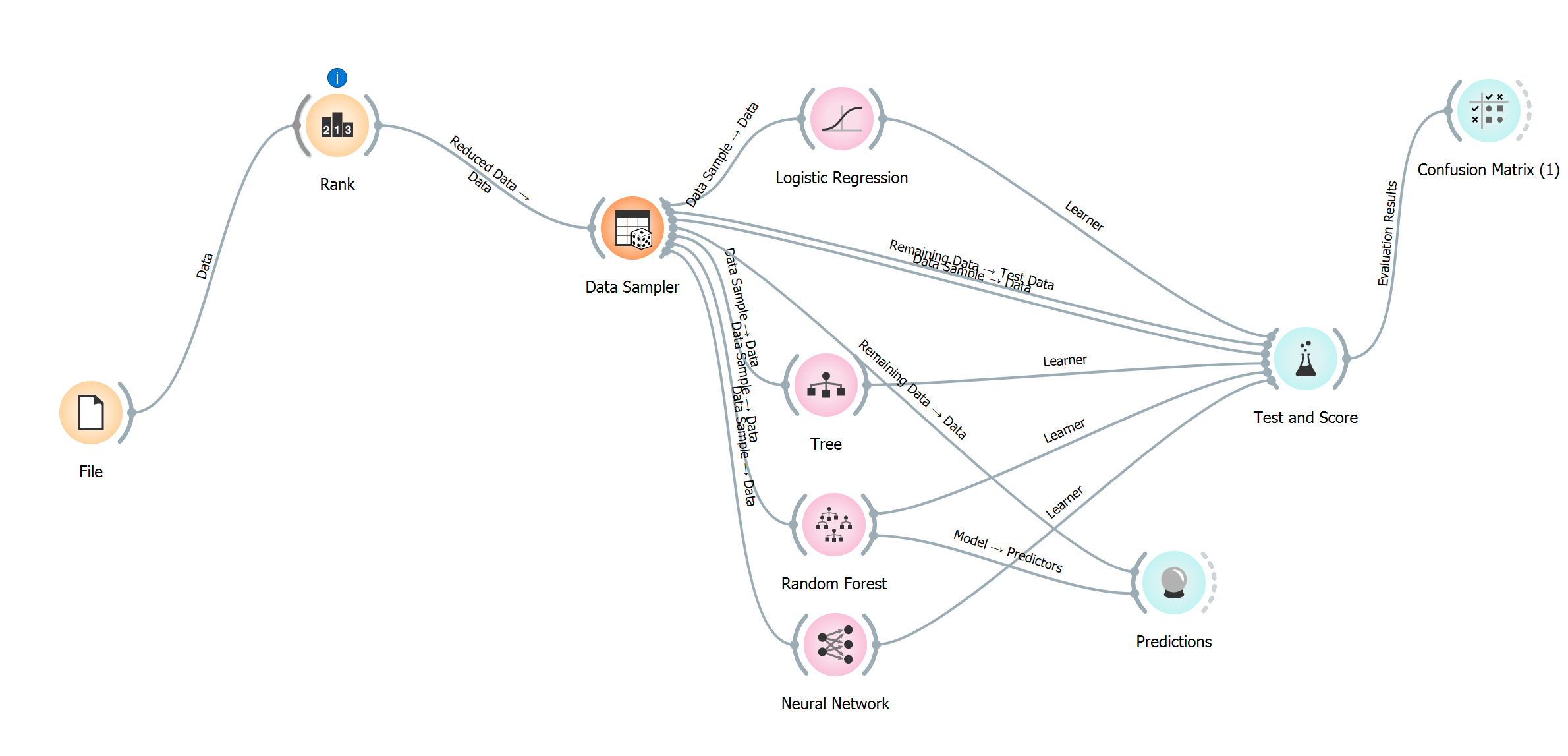 Text
News Category – CSV file
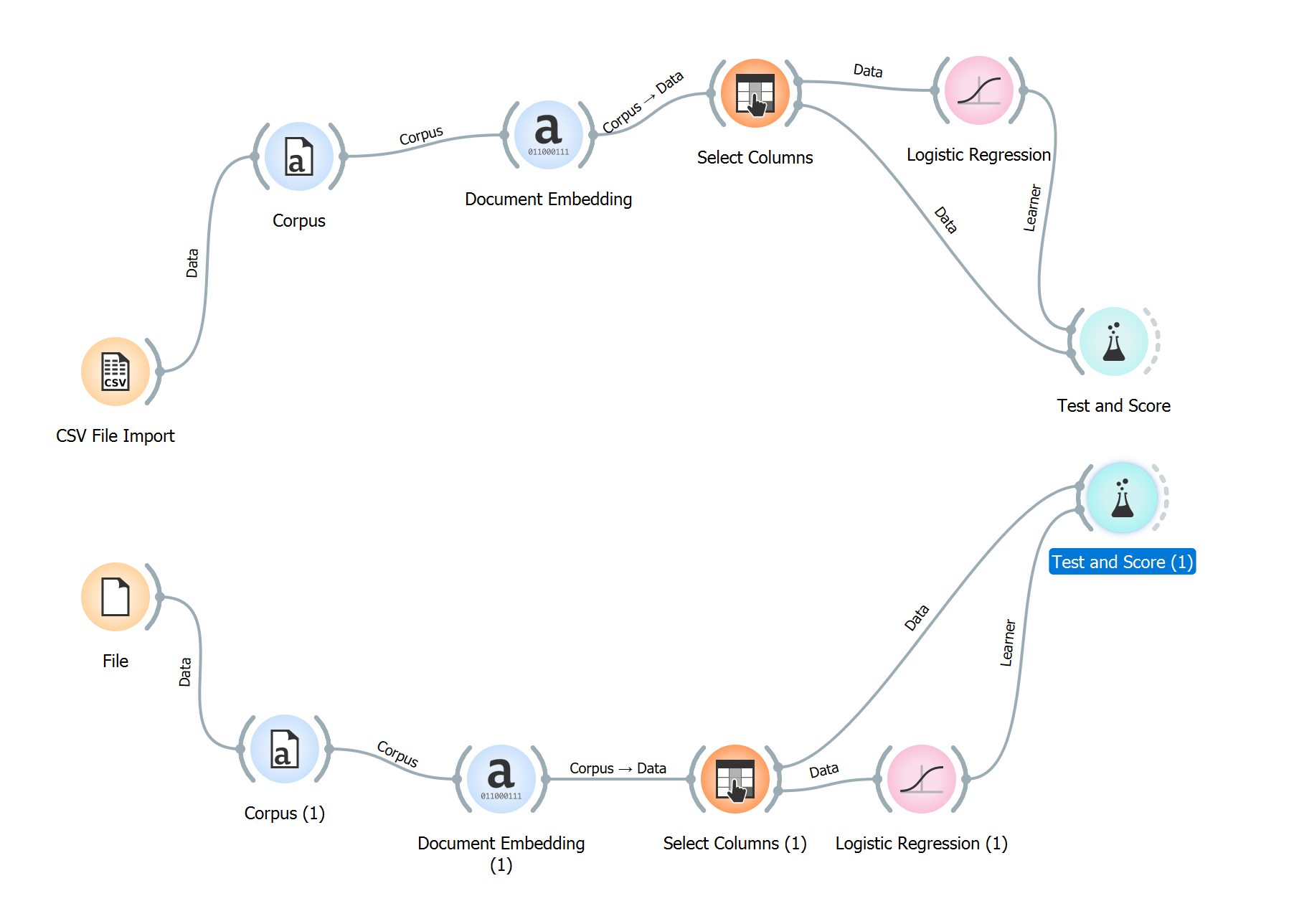 Movie Review – Text file
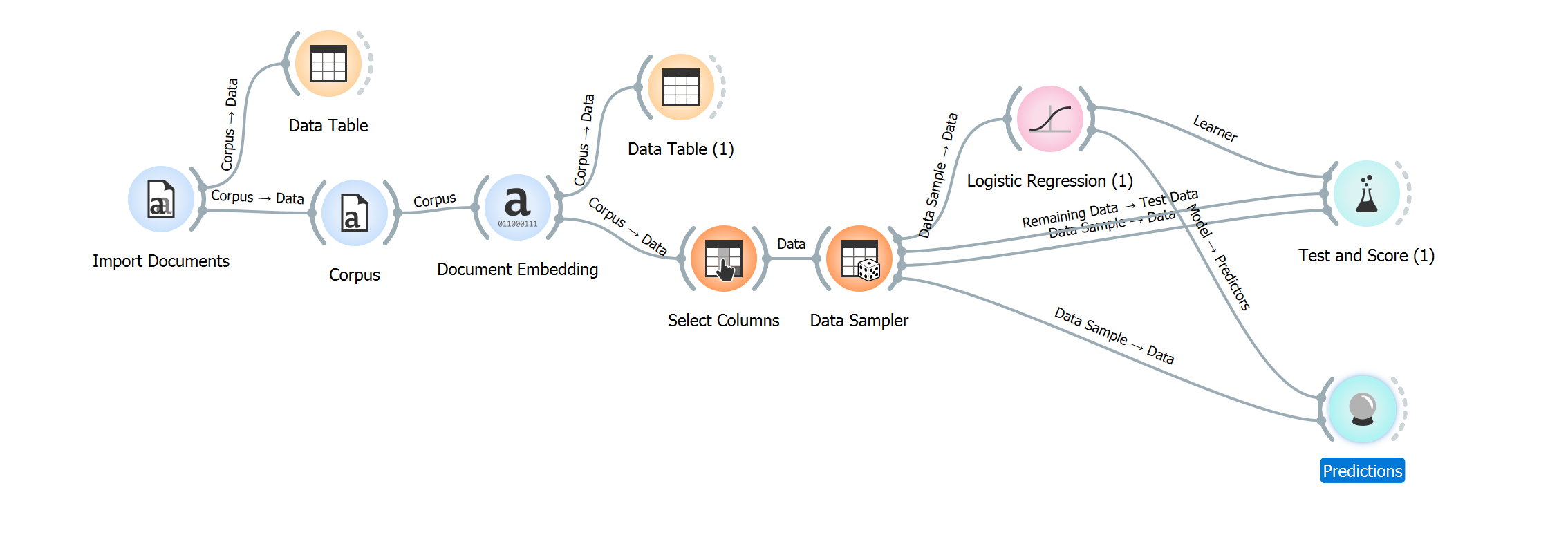 Word cloud and many others
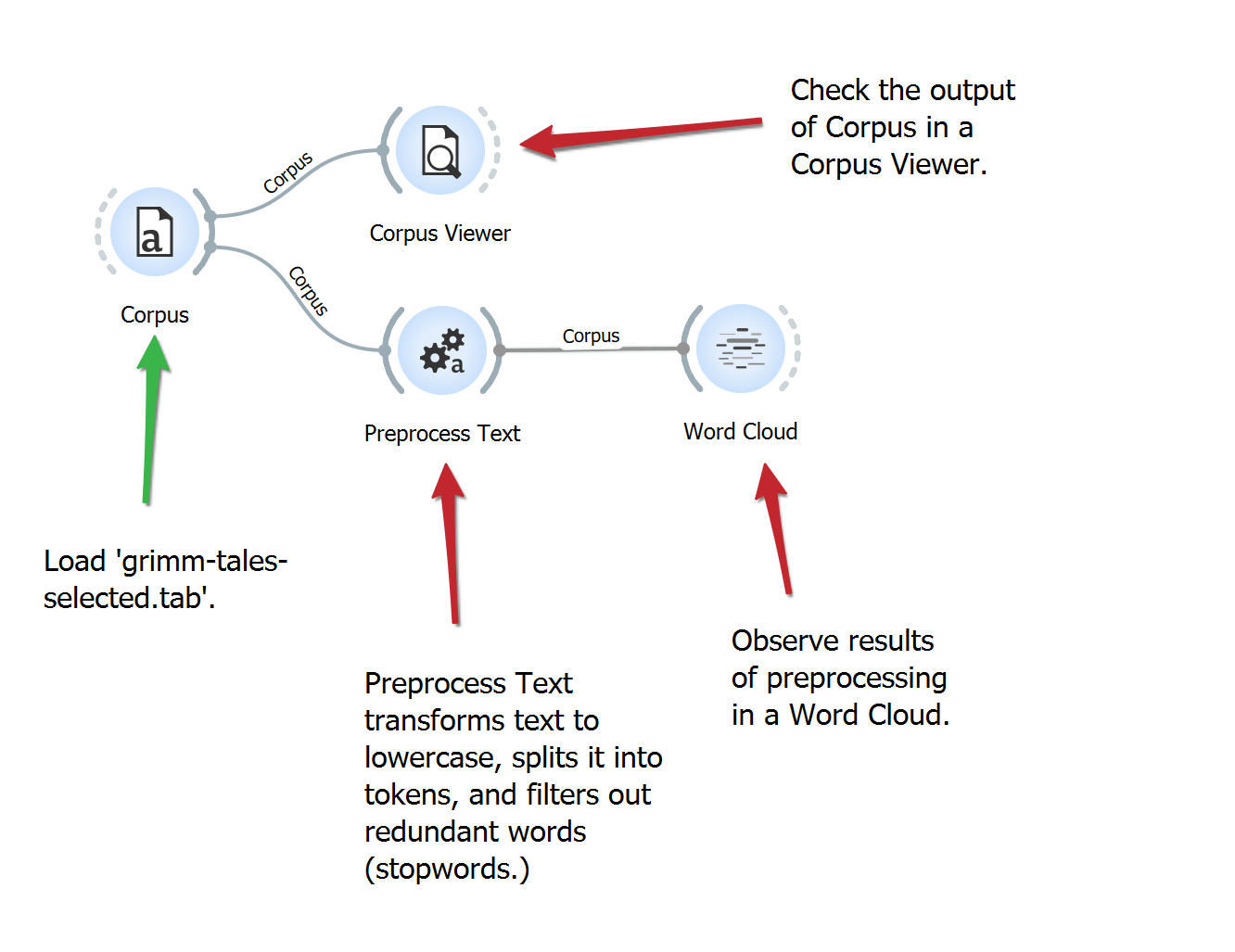 Classifier – types of tales – Grimm Tales from tab
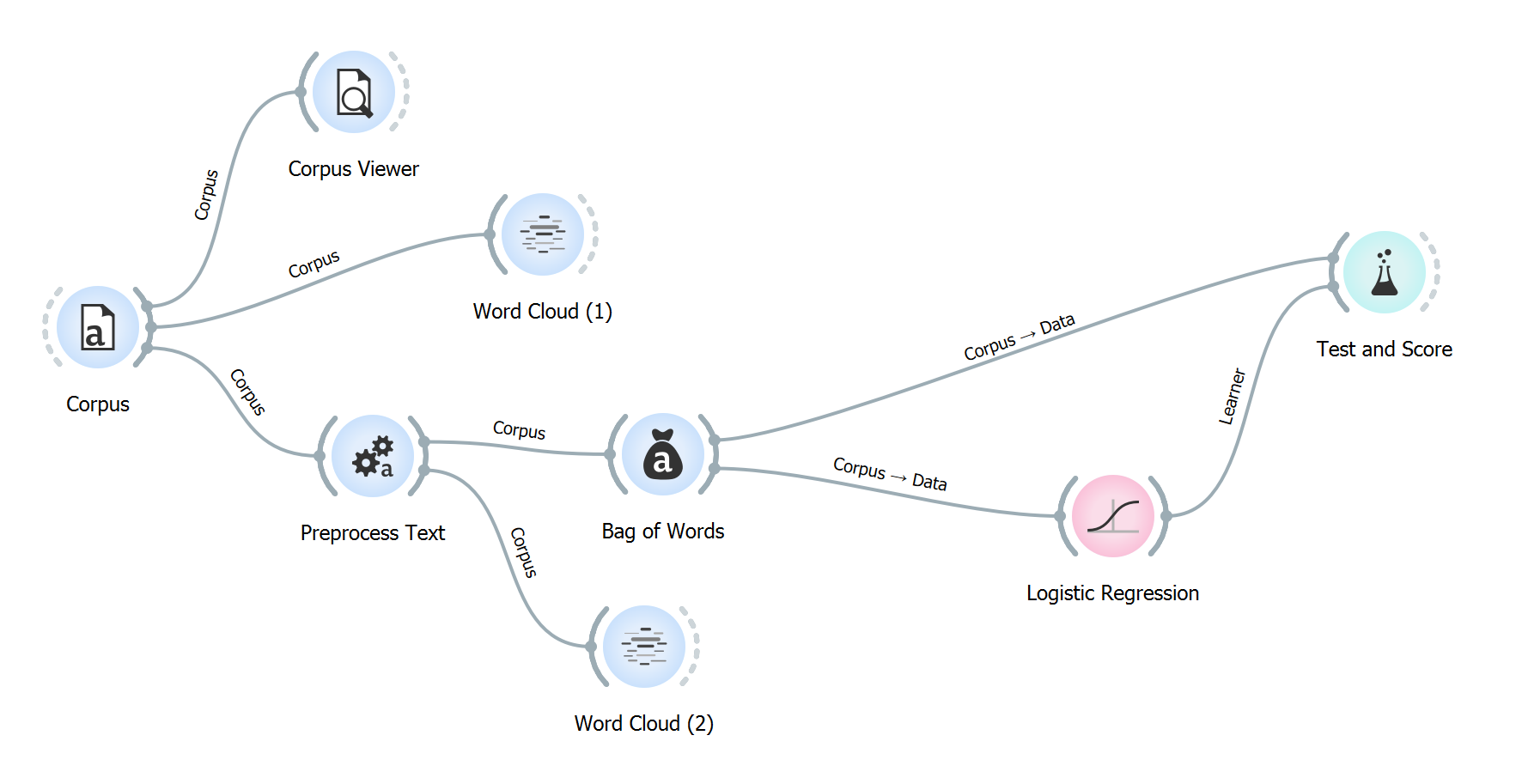 http://file.biolab.si/text-semantics/data/
http://file.biolab.si/text-semantics/data/proposals-to-government-1k/
Clustering (Proposal to Government)
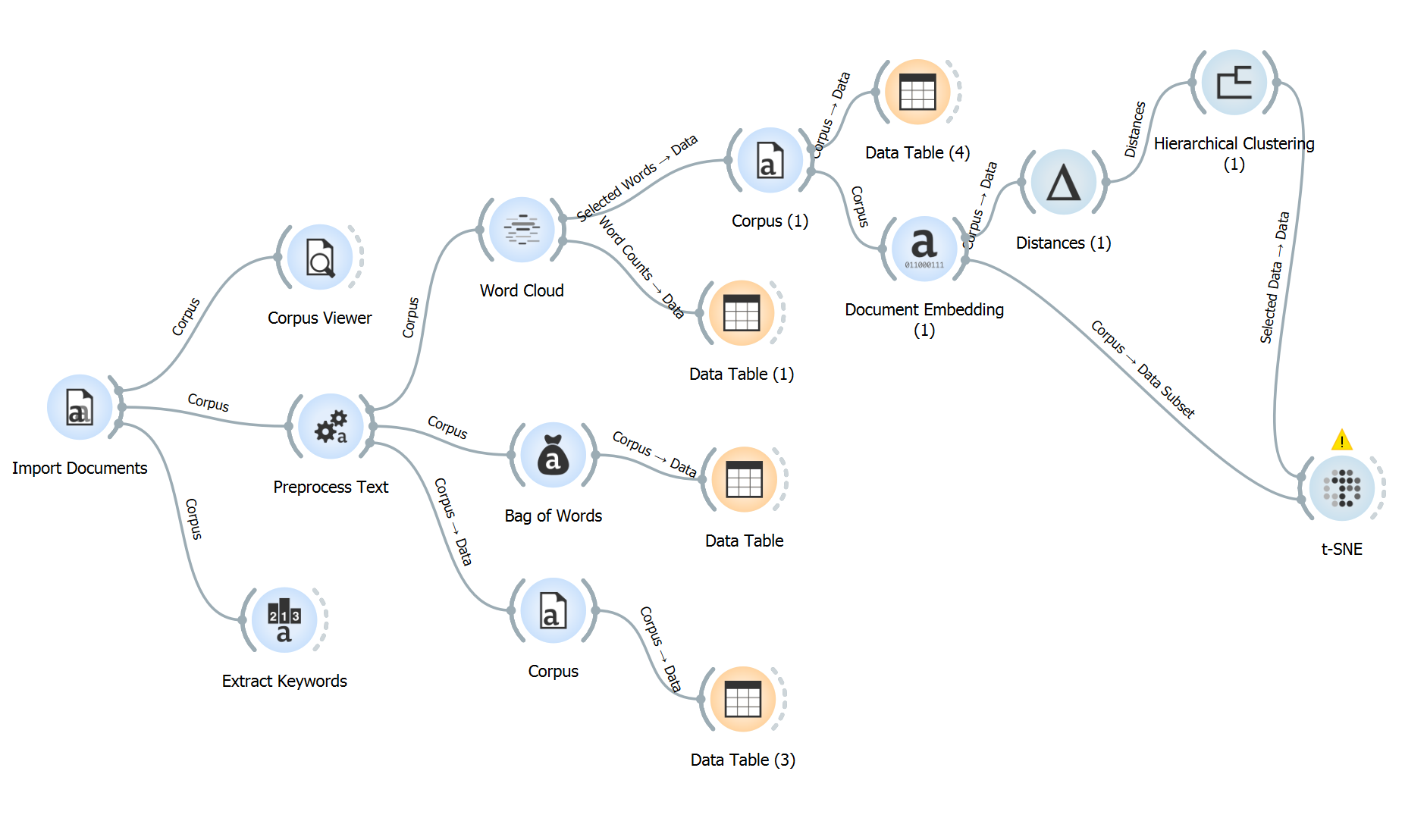 Financial News – Change delimiter to tab (financial news (text).txt)
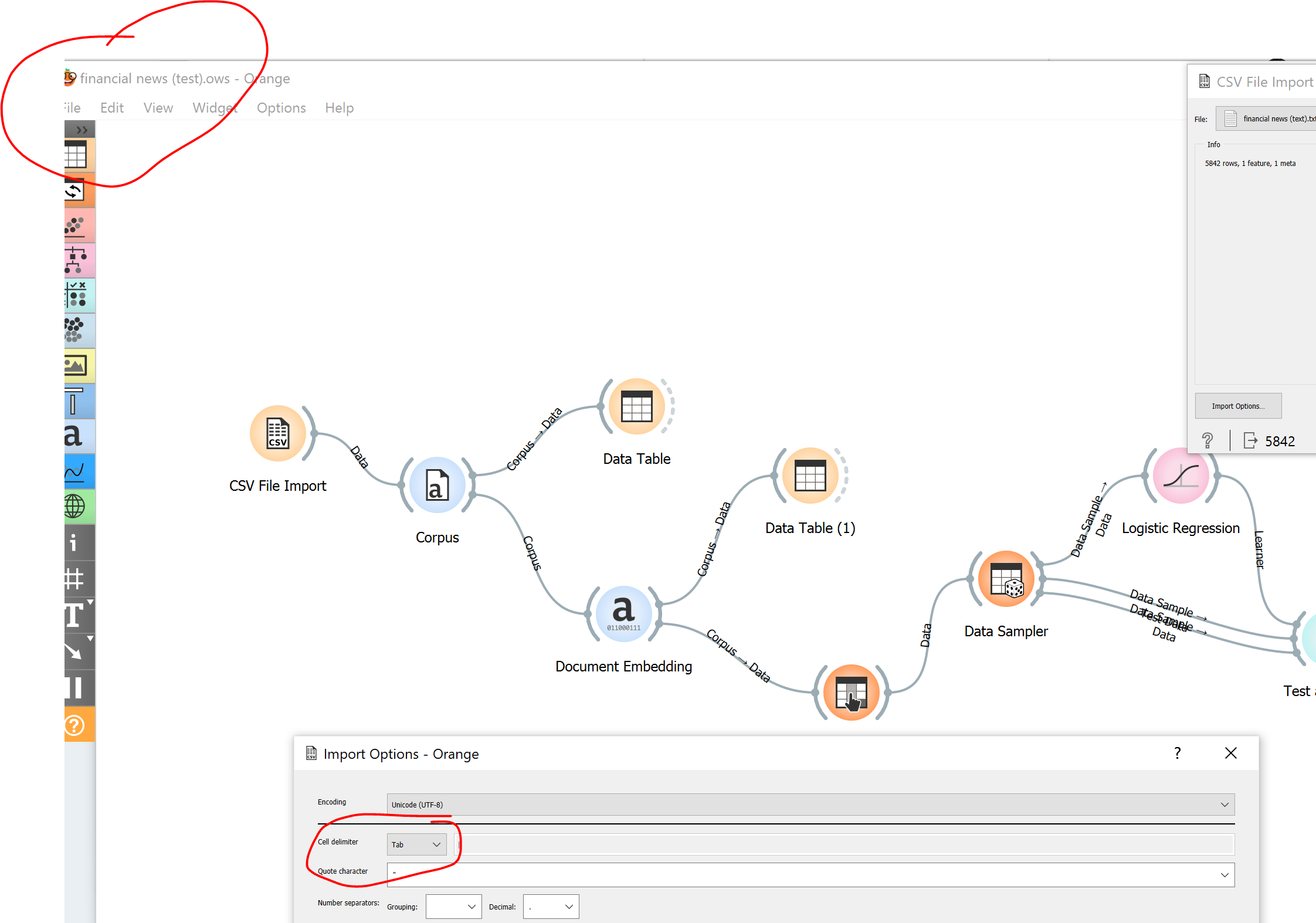 Annual Report – skip first line
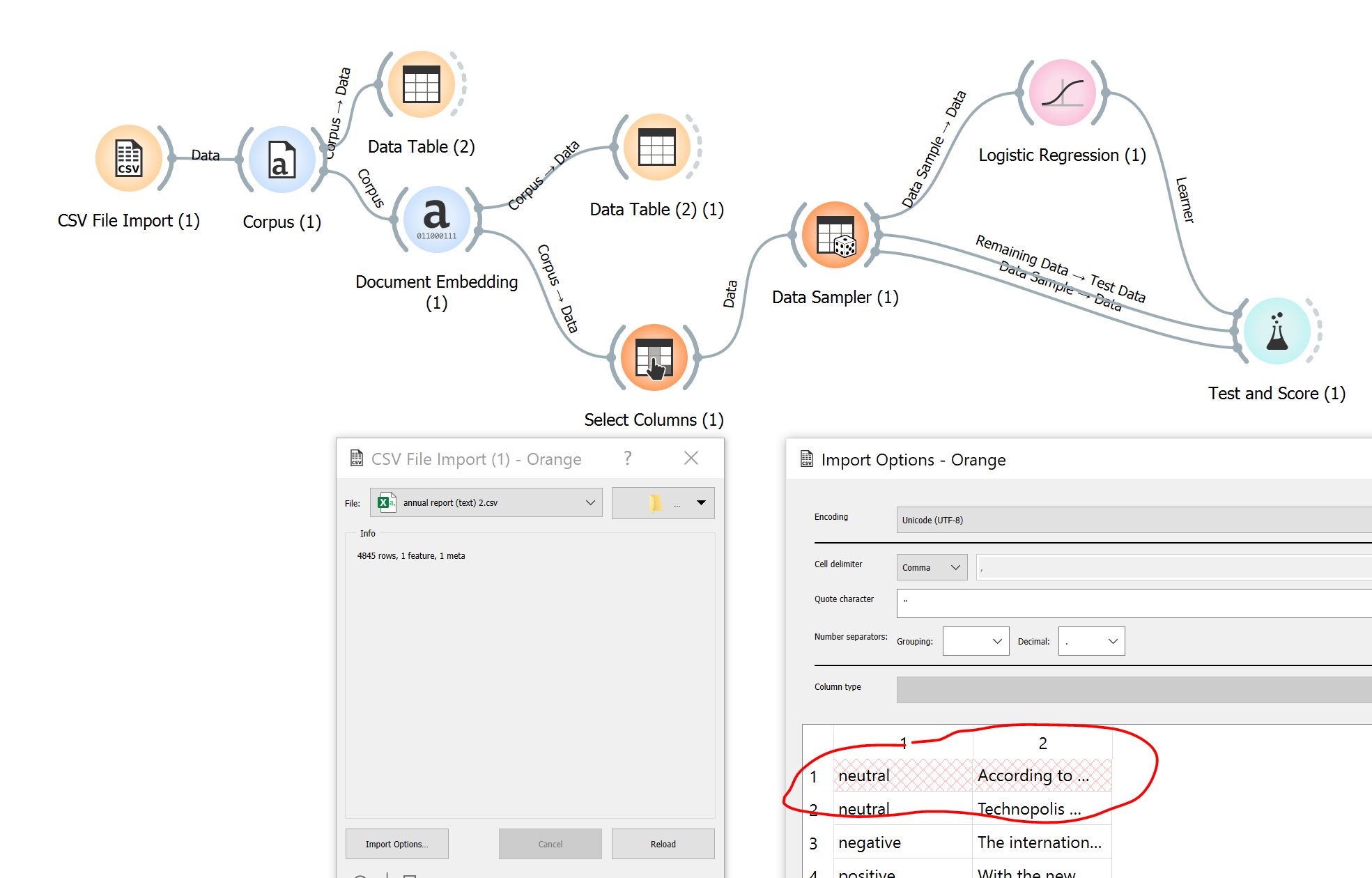 images
Clustering (Animal photo)
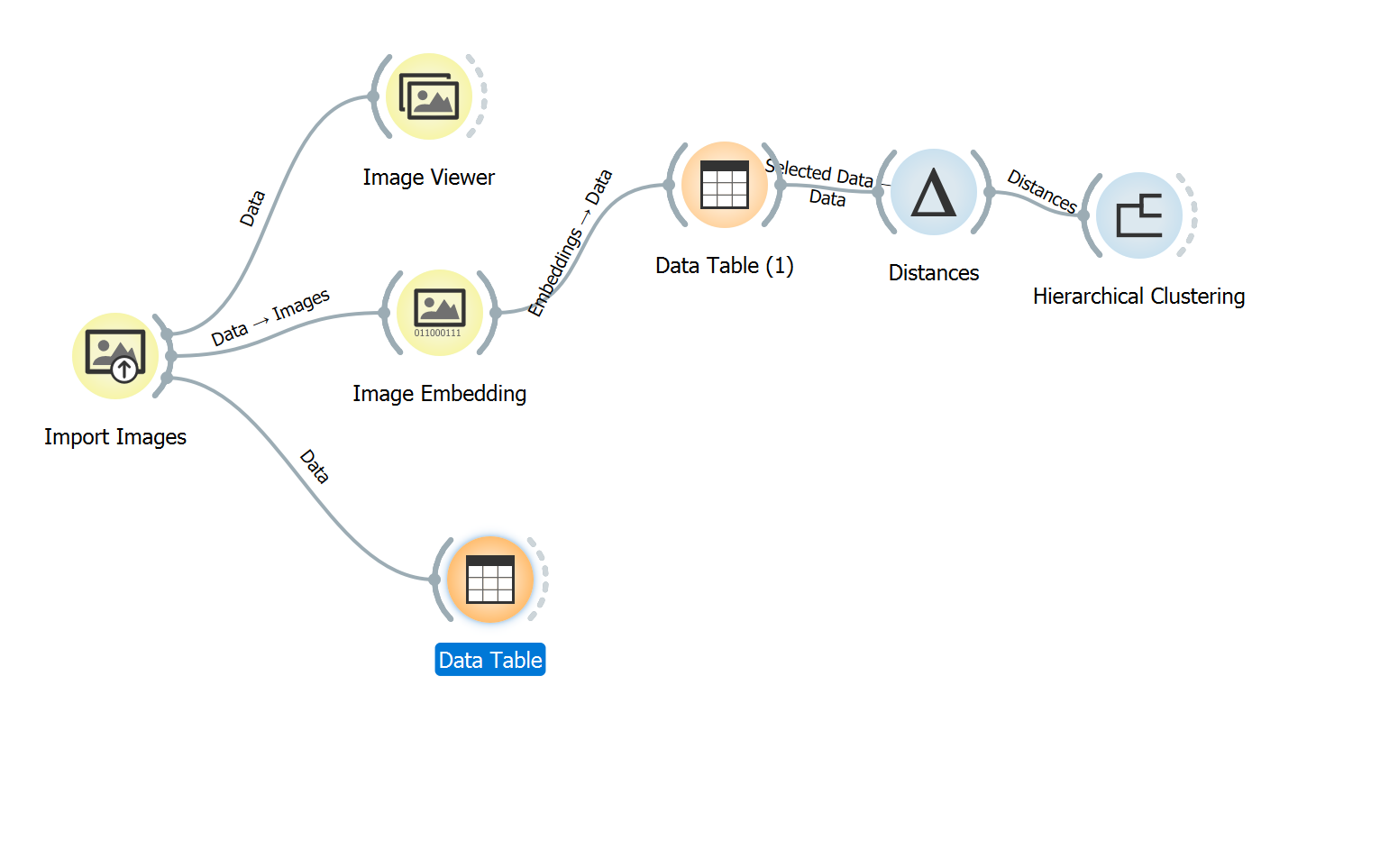 Classifier: Can CNN or Resnet do better ? Pneumonia Data
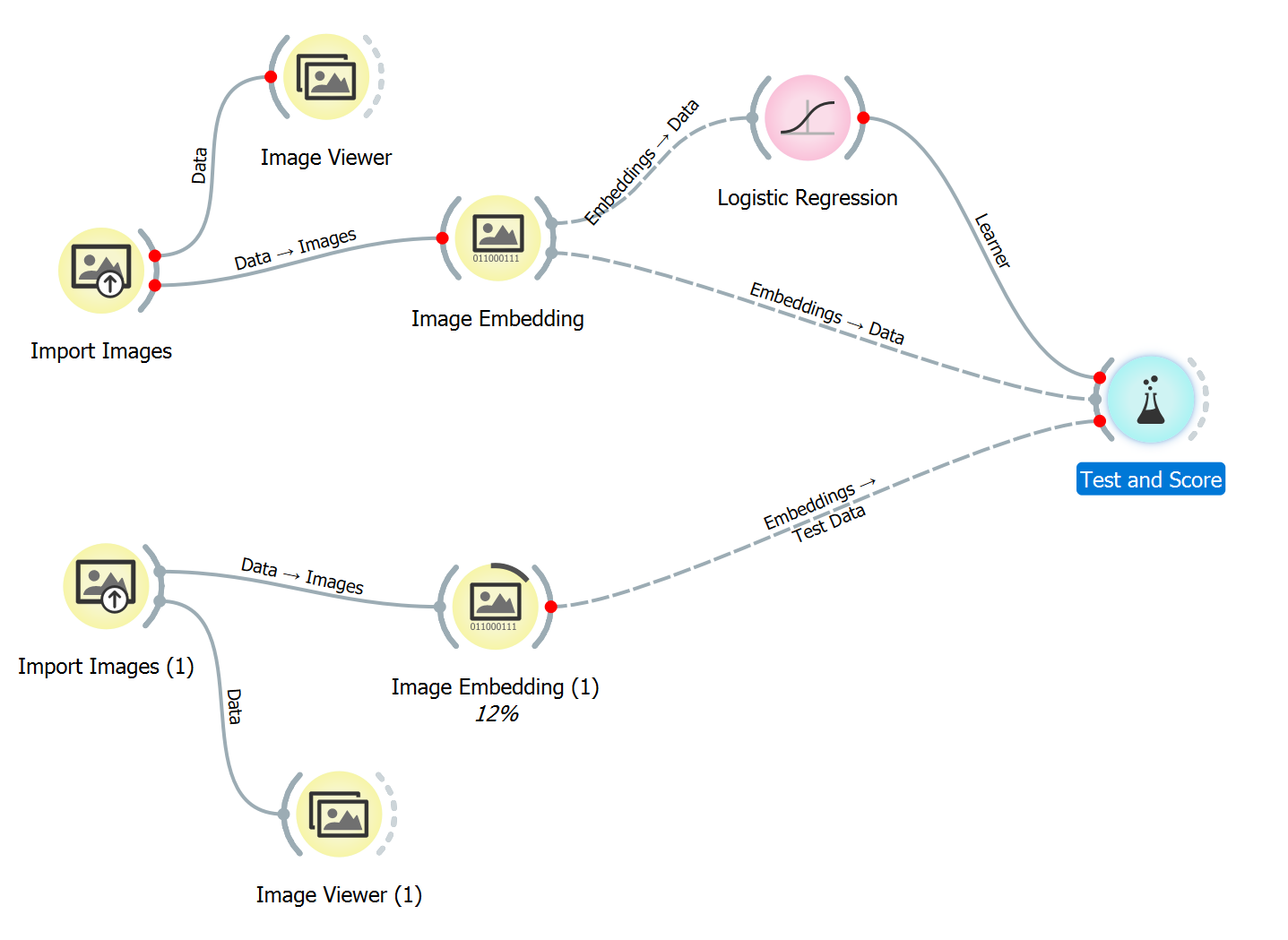 Example
http://file.biolab.si/text-semantics/data/

https://youtu.be/f5xR72y43Rs